Муницинальное бюджетное дошкольное учреждение
«Краснокоммунарский детский сад «Стрела»,
Оренбургская область, Сакмарский район, п. Красный Коммунар
Презентация на тему:
Рекреация как инновационный метод в физическом воспитании дошкольников
Автор - составитель:
Дьяур Наталья Вячеславовна, инструктор по физической культуре МБДОУ «Краснокоммунарский детский сад «Стрела», высшей квалификационной категории
Разберемся, что такое рекреация? Что это за волшебное слово?
Рекреация – это активный отдых
Отдых с родителями незабываем для детей
Так приятно проводить время вместе и с пользой для своего организма
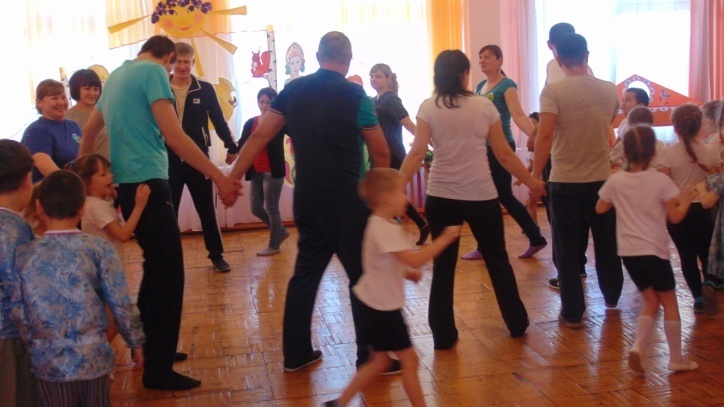 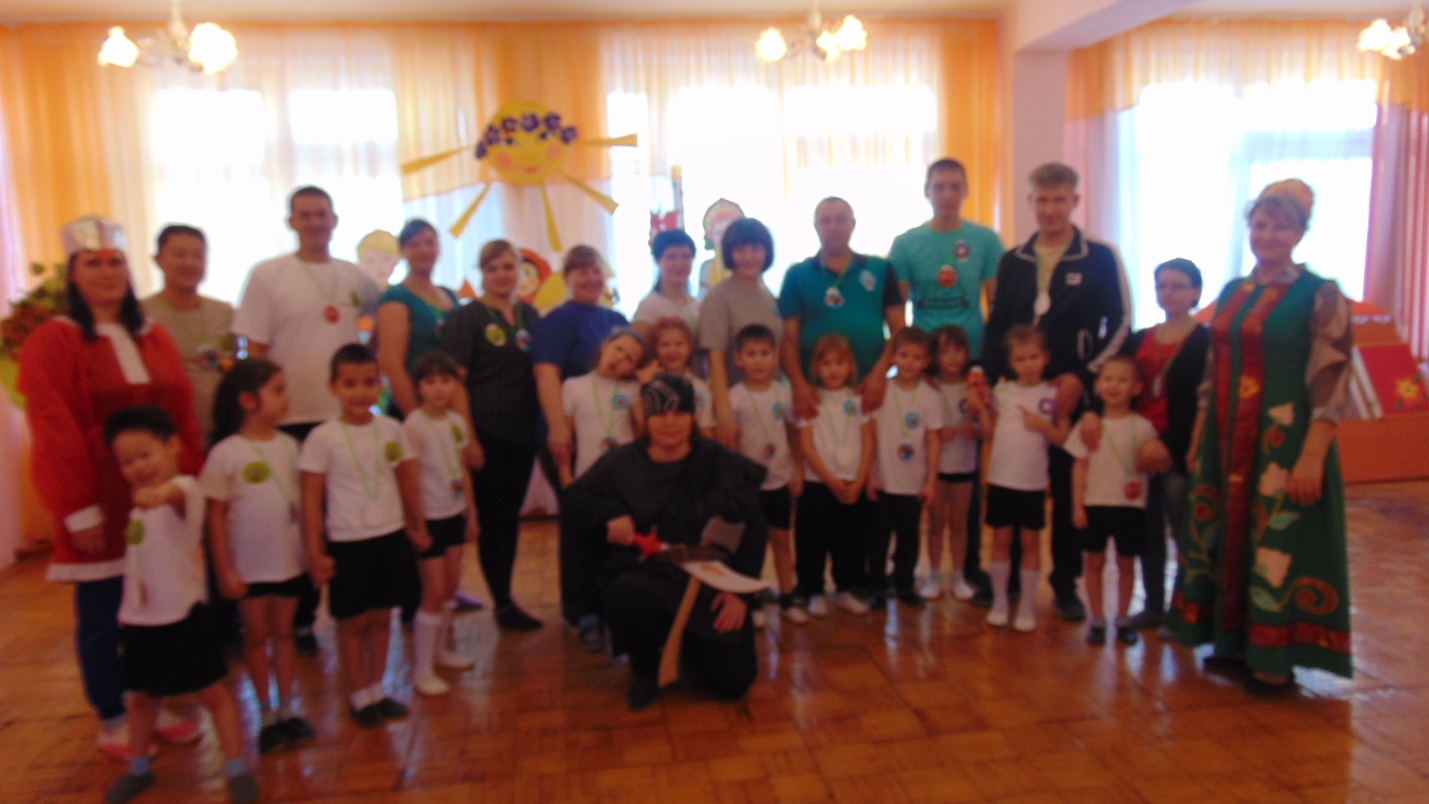 Это совместные с родителями занятия, основанные на двигательной активности
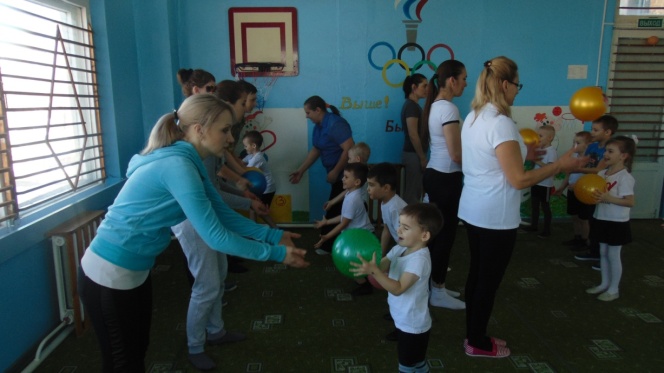 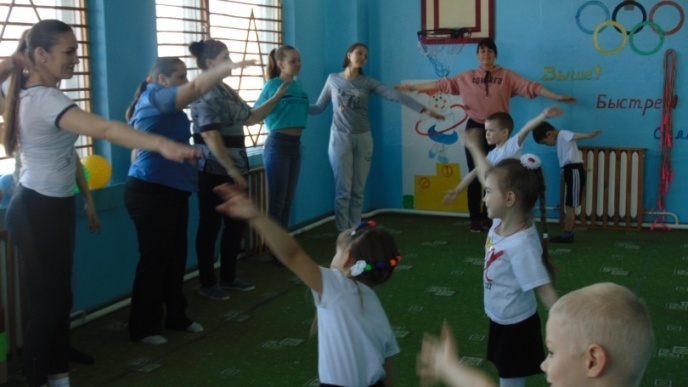 Рекреация – это физические упражнения на воздухе, когда движение в радость
Рекреация – это спортивные игры, элементы которых мы изучаем уже в ДОУ
Рекреация – это спортивные состязания
Это оздоровительный бег
Рекреация - это развлечения с использованием физических упражнений
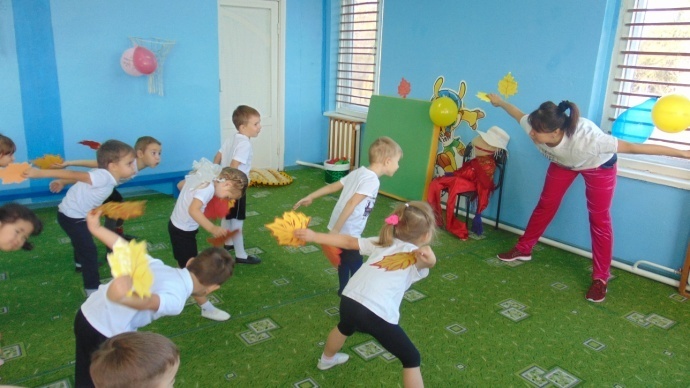 Это игра с собственной тенью при выполнении ОРУ
Это когда ты можешь догнать и прилепить на него «грязное пятно» в подвижной игре, а Мойдодыр  приведет всех в порядок
Когда приятно бороздить пушистый снег
Отрабатывать  навык спортивной игры
Рекреация – это театрализация  в ритмической гимнастике, в пальчиковых играх, в двигательной активности
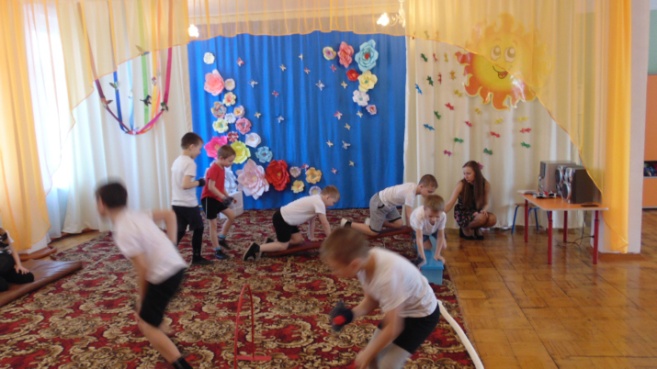 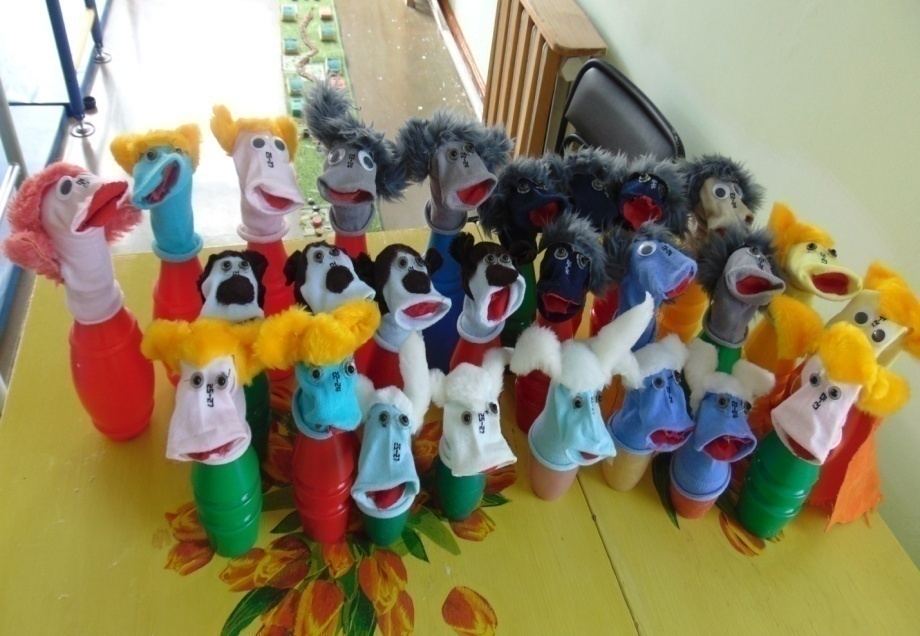 Когда  улыбка на лице, тебе все по плечу
Рекреация – это просто расслабление после умственных нагрузок
Здоровым – жить здорово!И в этом нам помогает РЕКРЕАЦИЯ!!!
Фотографии из личного архива автора

Статья "Из опыта работы: "Физическая рекреация как инновационный метод в физическом воспитании дошкольников""
ссылка: https://uchportfolio.ru/articles/read/2301